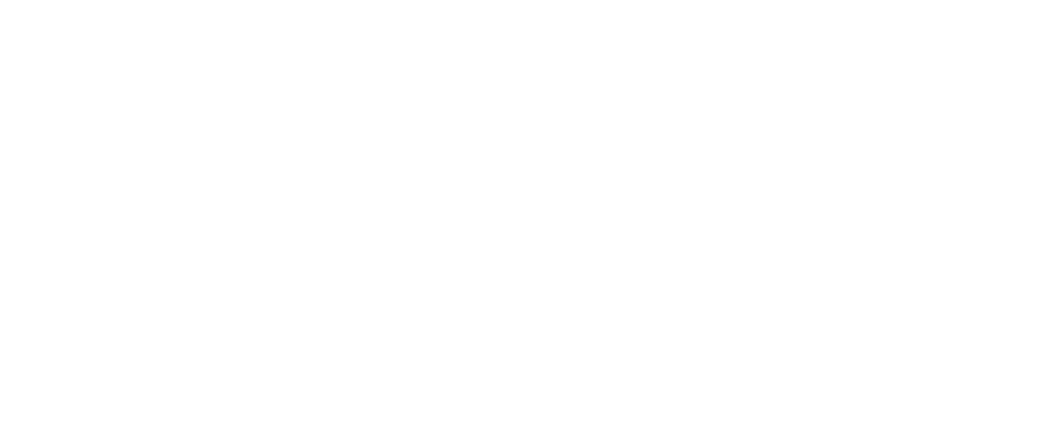 „OPTYMALIZACJA SIECI POŁĄCZEŃ PUBLICZNEGO 
TRANSPORTU ZBIOROWEGO NA OBSZARZE 
GÓRNOŚLĄSKO-ZAGŁĘBIOWSKIEJ METROPOLII”
Autobusowe linie METROPOLITALNE
Konferencja prasowa
Katowice, 25.02.2021 r.
Docelowa struktura systemu publicznego transportu na obszarze GZM
2
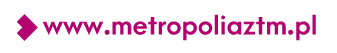 Projekt „M” 
Jak doszliśmy do miejsca, w którym jesteśmy?
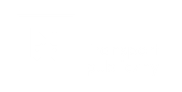 3
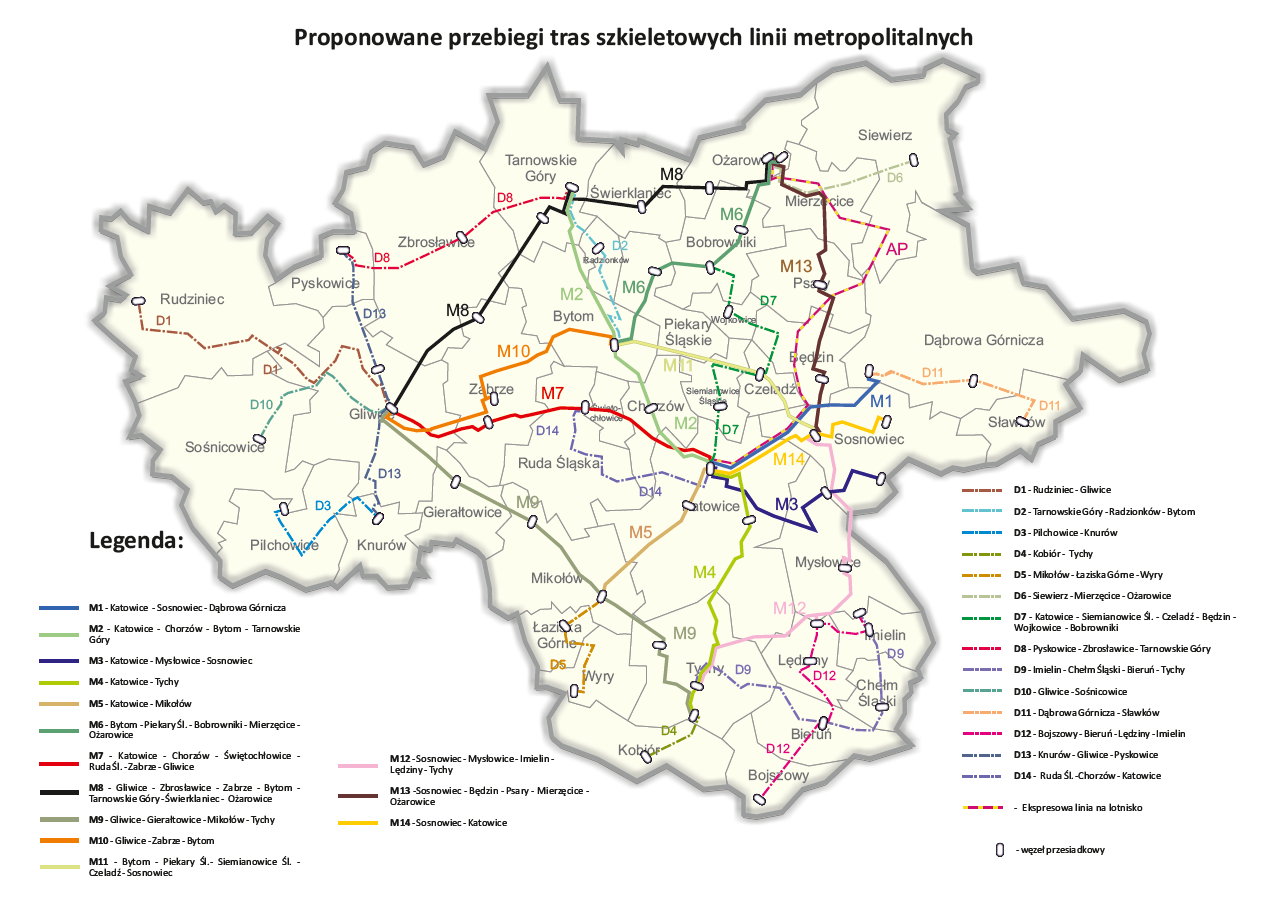 Dane podstawowe:
Liczba linii: 29 w tym o funkcji:
l. metropolitalnych: 15 
l. dowozowo-odwozowych: 14
liczba kursów:
robocze: 1591
soboty: 1115
niedziele: 1064 
szacunkowa praca eksploatacyjna:
13 425 887 wozokm/rok
szacunkowy koszt:
97 846 886 zł/rok
Stan na dzień: 2019.10.15
RAPORT 1
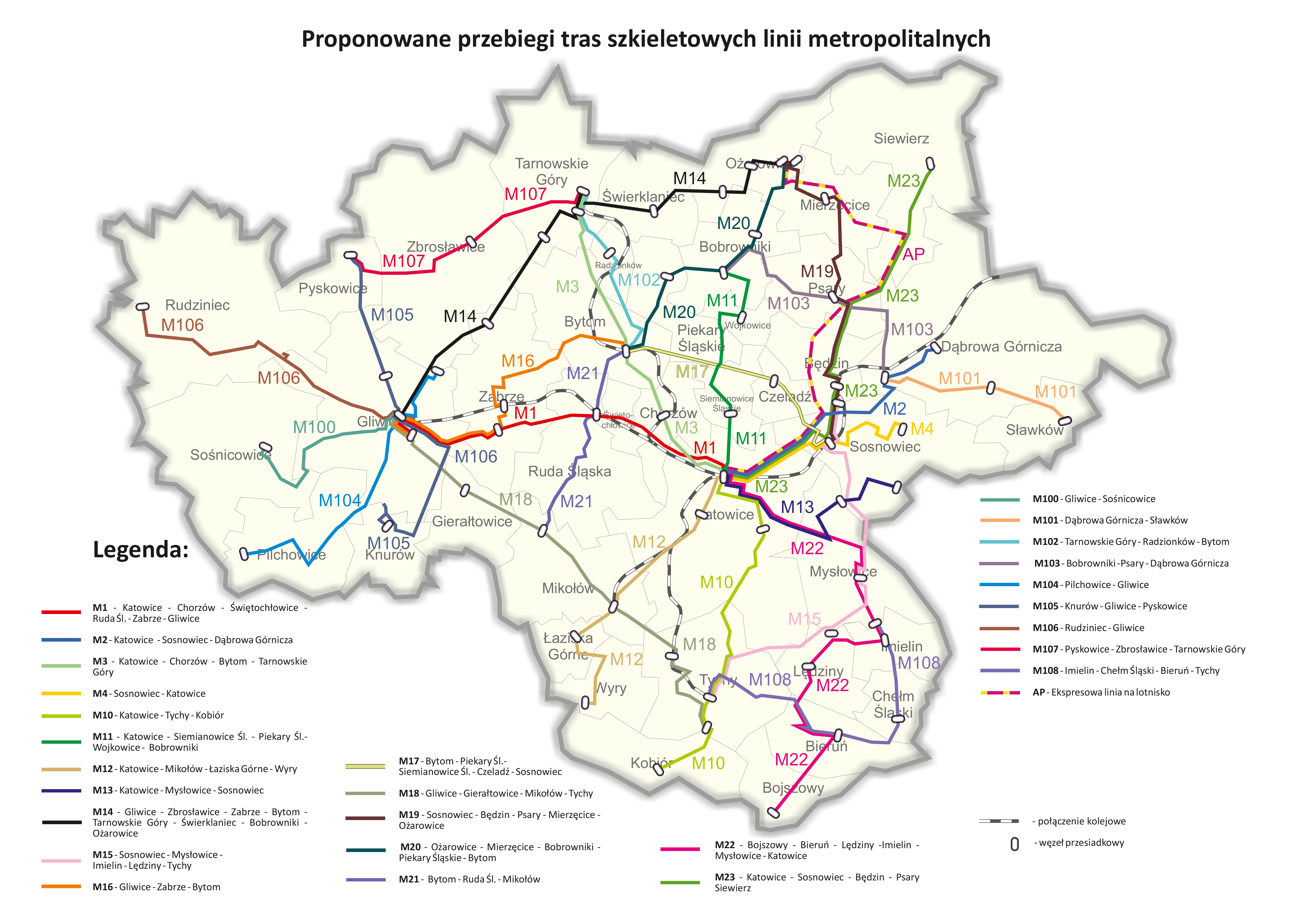 Dane podstawowe:
Liczba linii: 28 w tym o funkcji:
l. metropolitalnych: 19 
l. dowozowo-odwozowych: 9
liczba kursów:
robocze: 1976
soboty: 1453
niedziele: 1407 
szacunkowa praca eksploatacyjna:
16 694 014 wozokm/rok
szacunkowy koszt:
121 758 625 zł/rok
Stan na dzień: 2020.11.05
SUPLEMENT
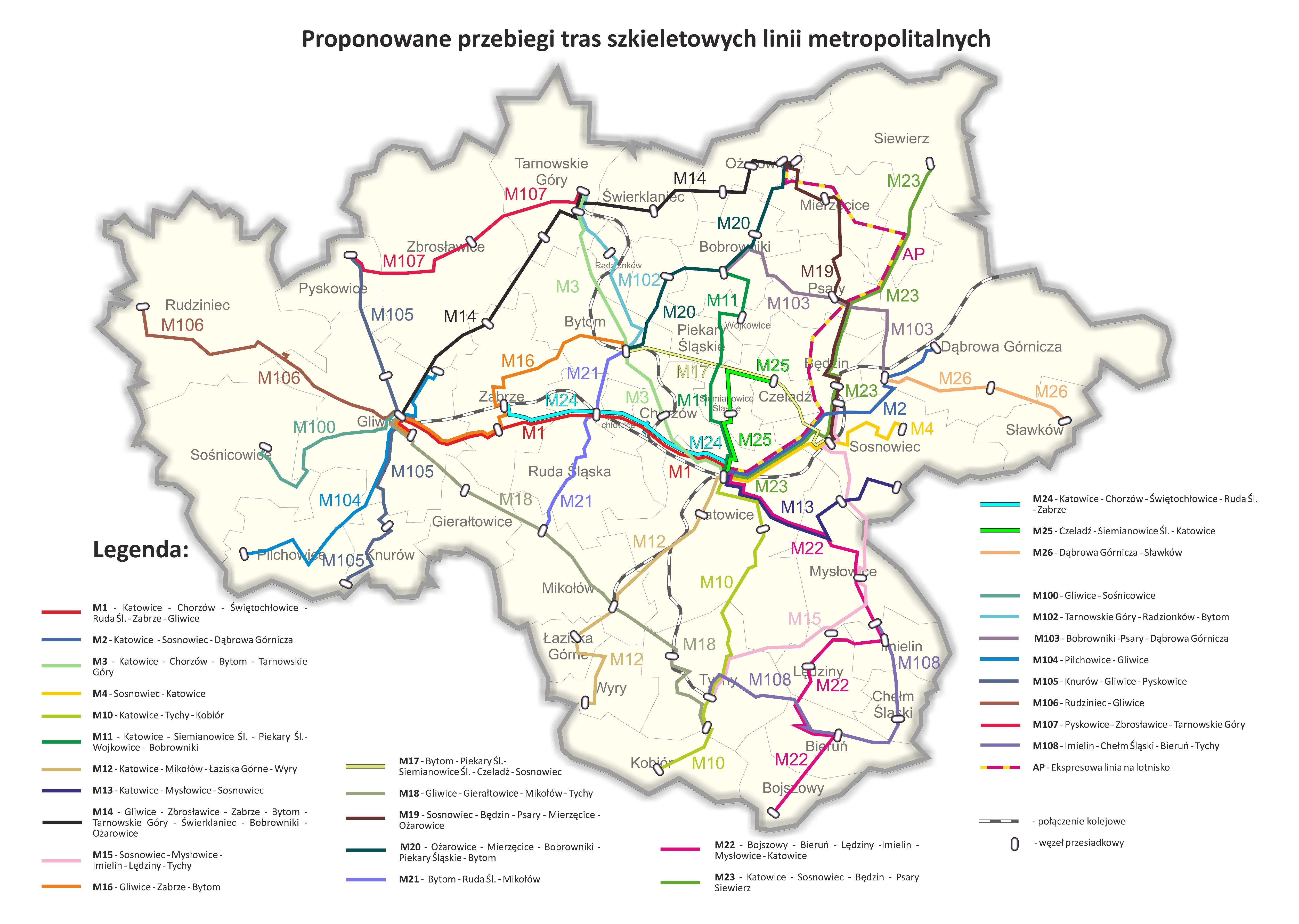 Dane podstawowe:
Liczba linii: 30 w tym o funkcji:
l. metropolitalnych: 22 
l. dowozowo-odwozowych: 8
liczba kursów:
robocze: 2088
soboty: 1437
niedziele: 1270 
szacunkowa praca eksploatacyjna:
18 472 745 wozokm/rok
szacunkowy koszt:
135 661 978 zł/rok
Stan na dzień: 2021.01.30
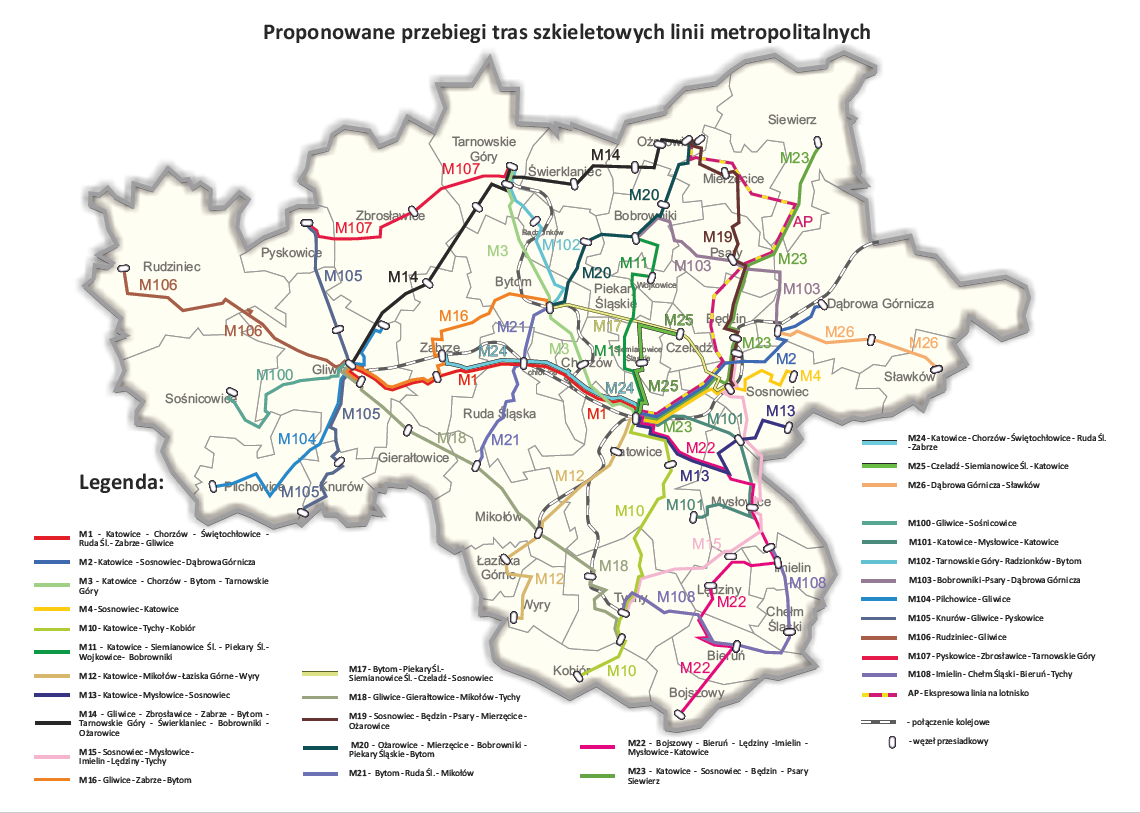 Dane podstawowe:
Liczba linii: 31 w tym o funkcji:
l. metropolitalnych: 22 
l. dowozowo-odwozowych: 9
liczba kursów:
robocze: 2127
soboty: 1450
niedziele: 1300 
praca eksploatacyjna:
18 637 289 wozokm/rok
szacunkowy koszt:
136 625 953 zł/rok
Stan na dzień: 2021.02.25
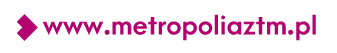 31 linii w trzech etapach
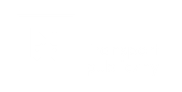 8
30 linii oznaczonych symbolem M do końca 2021 r. Etapy projektu
II I III ETAP 
DO KOŃCA 2021 R.
I ETAP PROJEKTU 
5 KWIETNIA 2021 R.
Planowane: 22 linii metropolitalnych i 9 linii dowozowo-odwozowych
9
Co się kryje pod 
numerem „M”
10
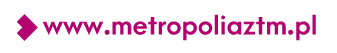 Etap 1 - szczegóły
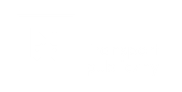 11
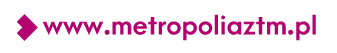 M1
Katowice - Chorzów - Świętochłowice - Ruda Śląskie - Zabrze - Gliwice
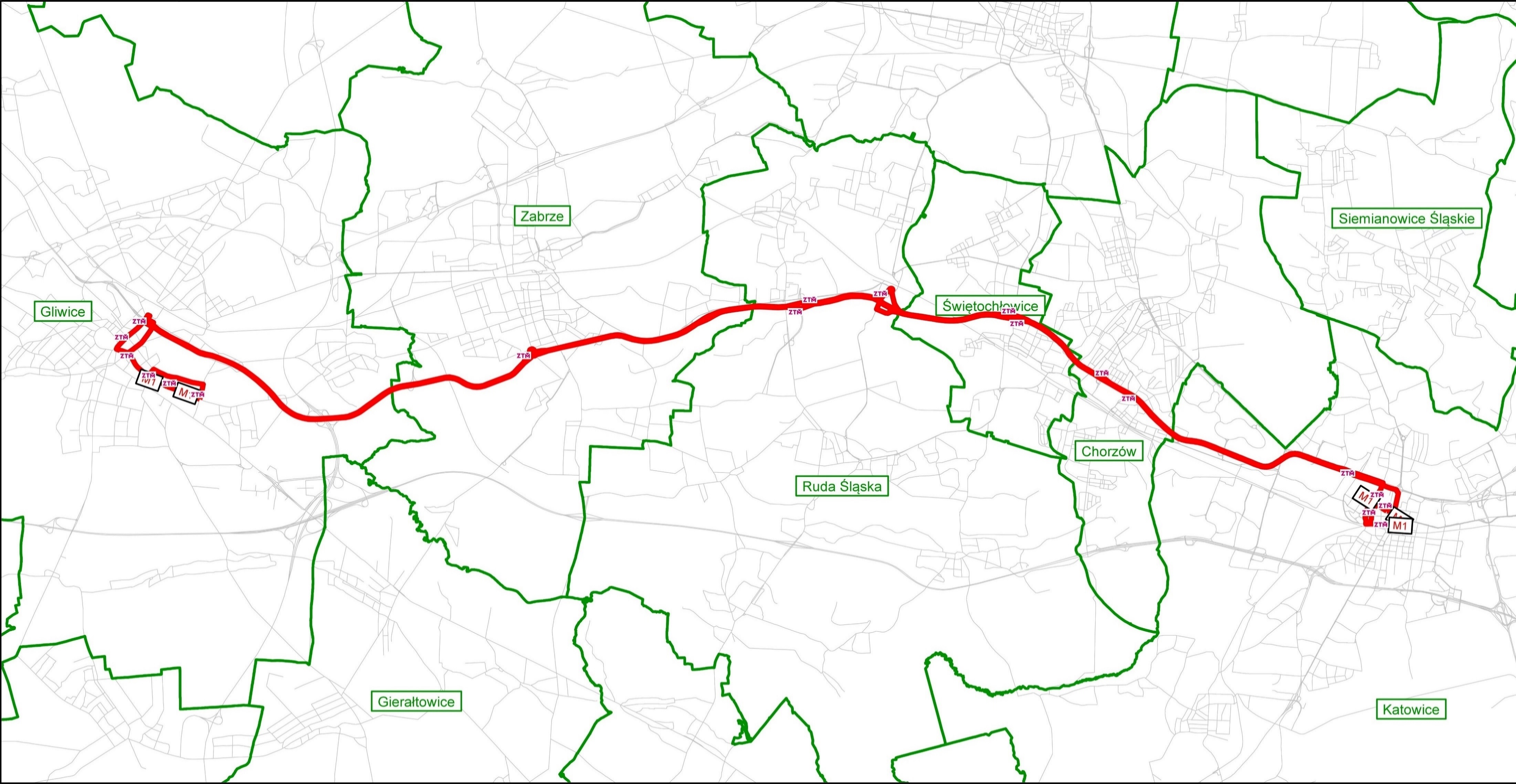 CHARAKTERYSTYKA LINII

WYKAZ OBSŁUGIWANYCH PRZYSTANKÓW
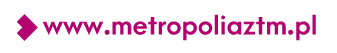 M1
13
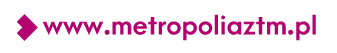 M1
Katowice - Chorzów - Świętochłowice - Ruda Śląskie - Zabrze - Gliwice
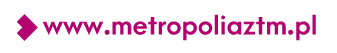 M2
Katowice - Sosnowiec - Dąbrowa Górnicza
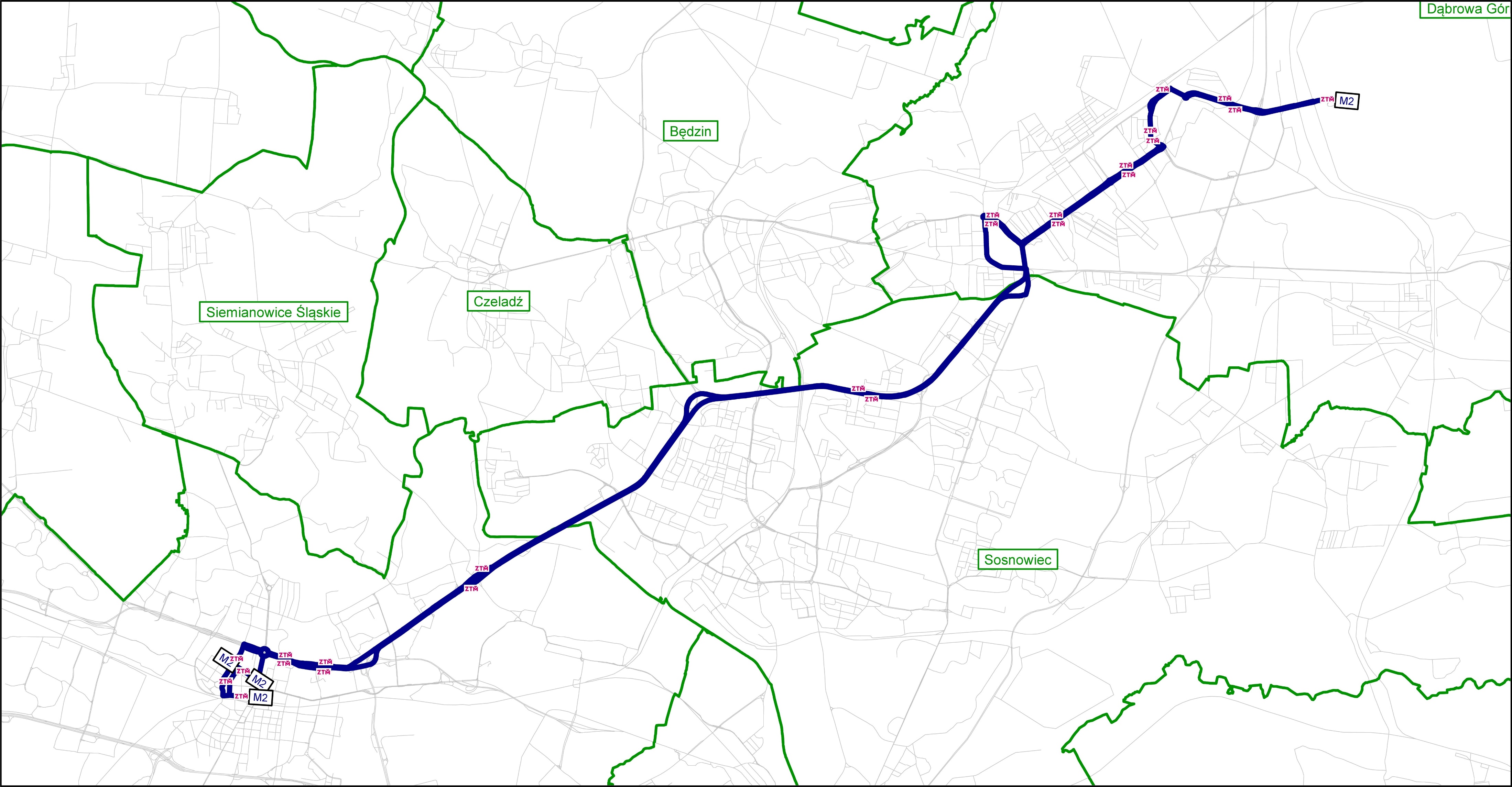 CHARAKTERYSTYKA LINII

WYKAZ OBSŁUGIWANYCH PRZYSTANKÓW
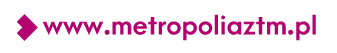 M2
16
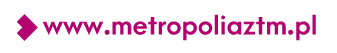 M2
Katowice - Sosnowiec - Dąbrowa Górnicza
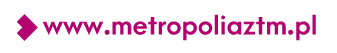 M3
Katowice - Chorzów - Bytom - Tarnowskie Góry
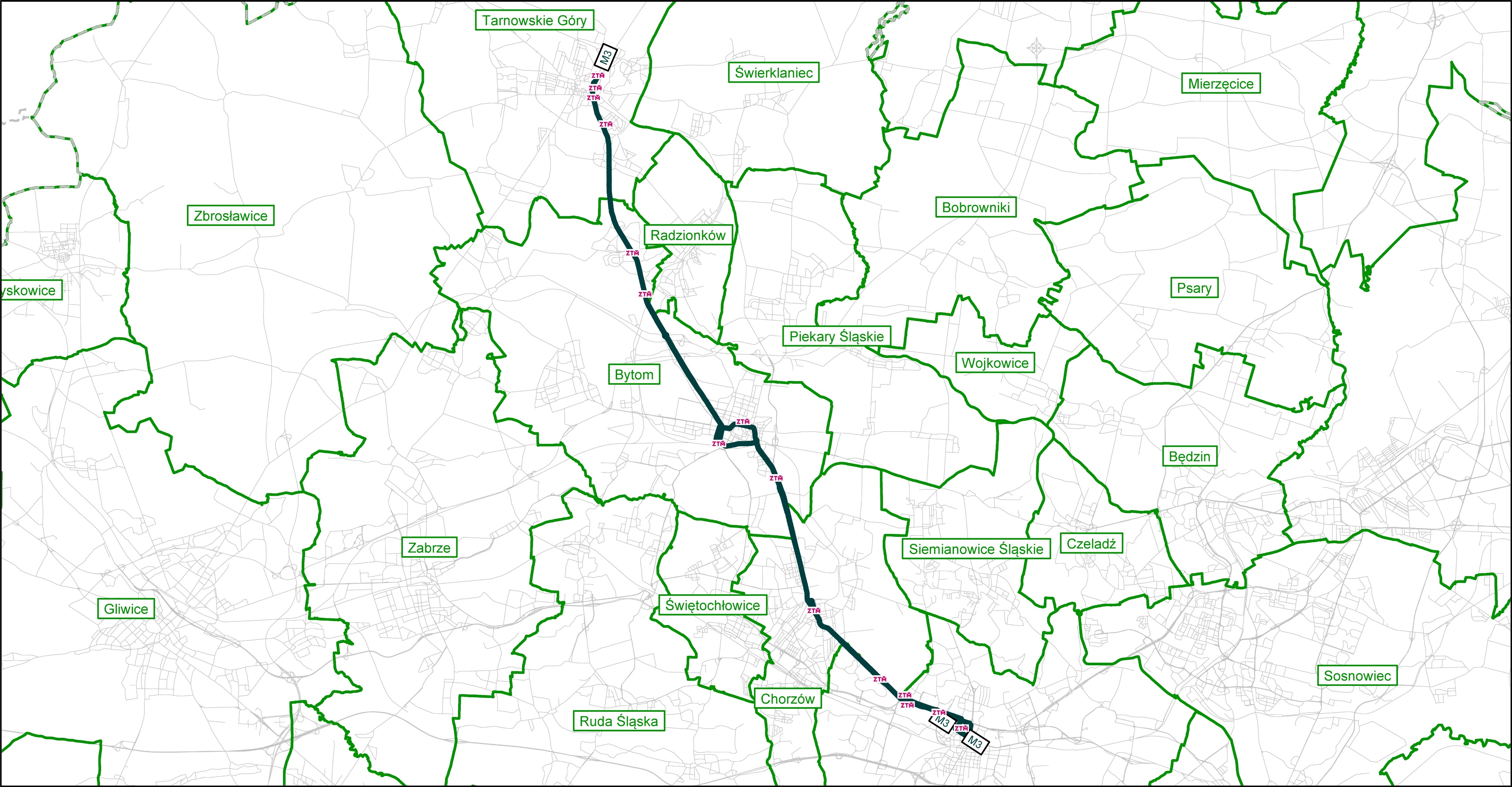 CHARAKTERYSTYKA LINII

WYKAZ OBSŁUGIWANYCH PRZYSTANKÓW
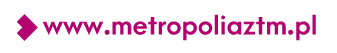 M3
19
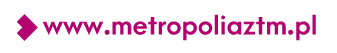 M3
Katowice - Chorzów - Bytom - Tarnowskie Góry
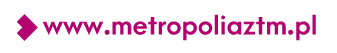 M4
Sosnowiec - Katowice
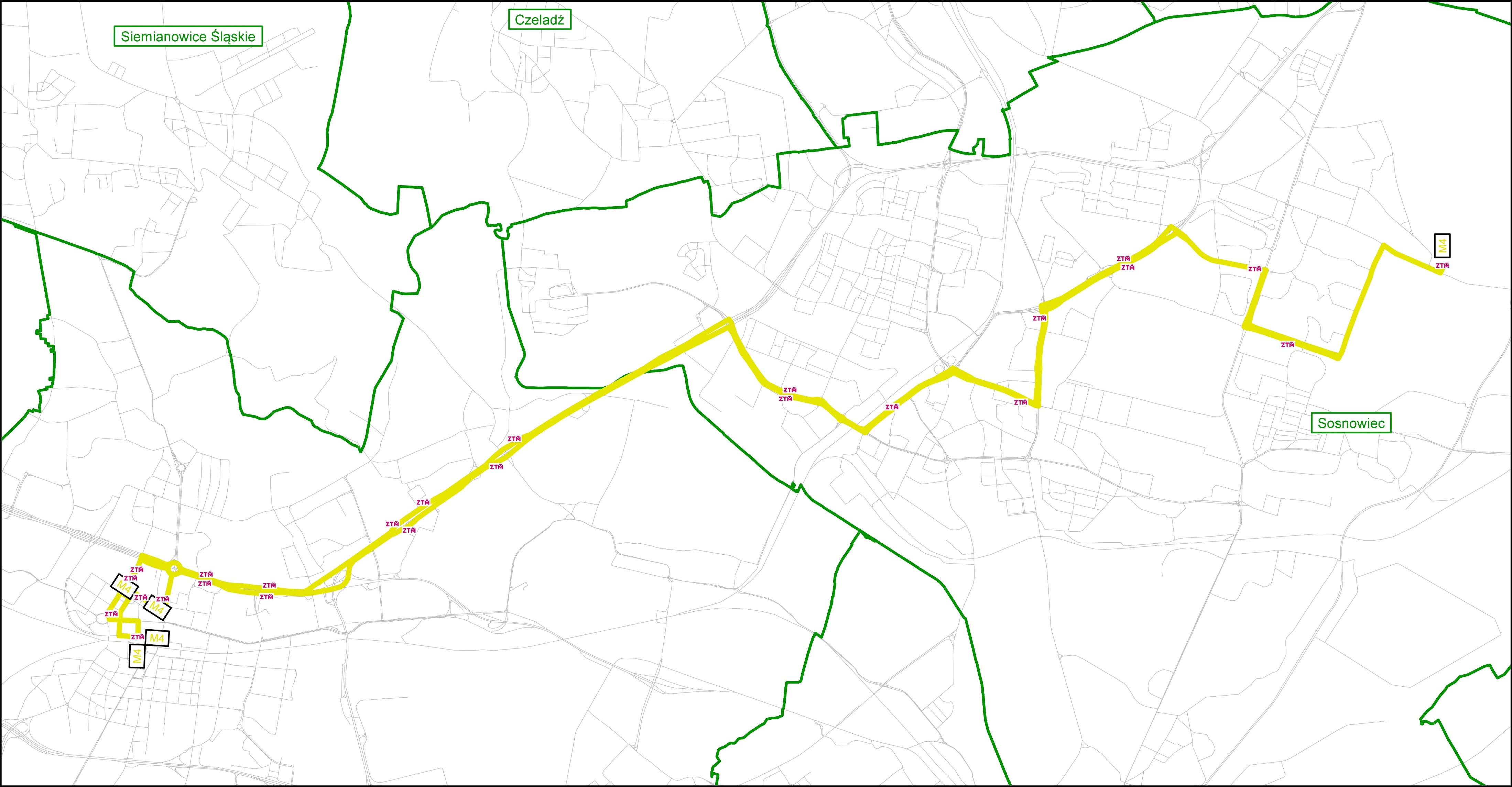 CHARAKTERYSTYKA LINII

WYKAZ OBSŁUGIWANYCH PRZYSTANKÓW
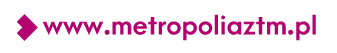 M4
22
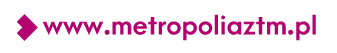 M4
Sosnowiec - Katowice
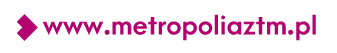 M18
Gliwice - Gierałtowice - Mikołów - Tychy
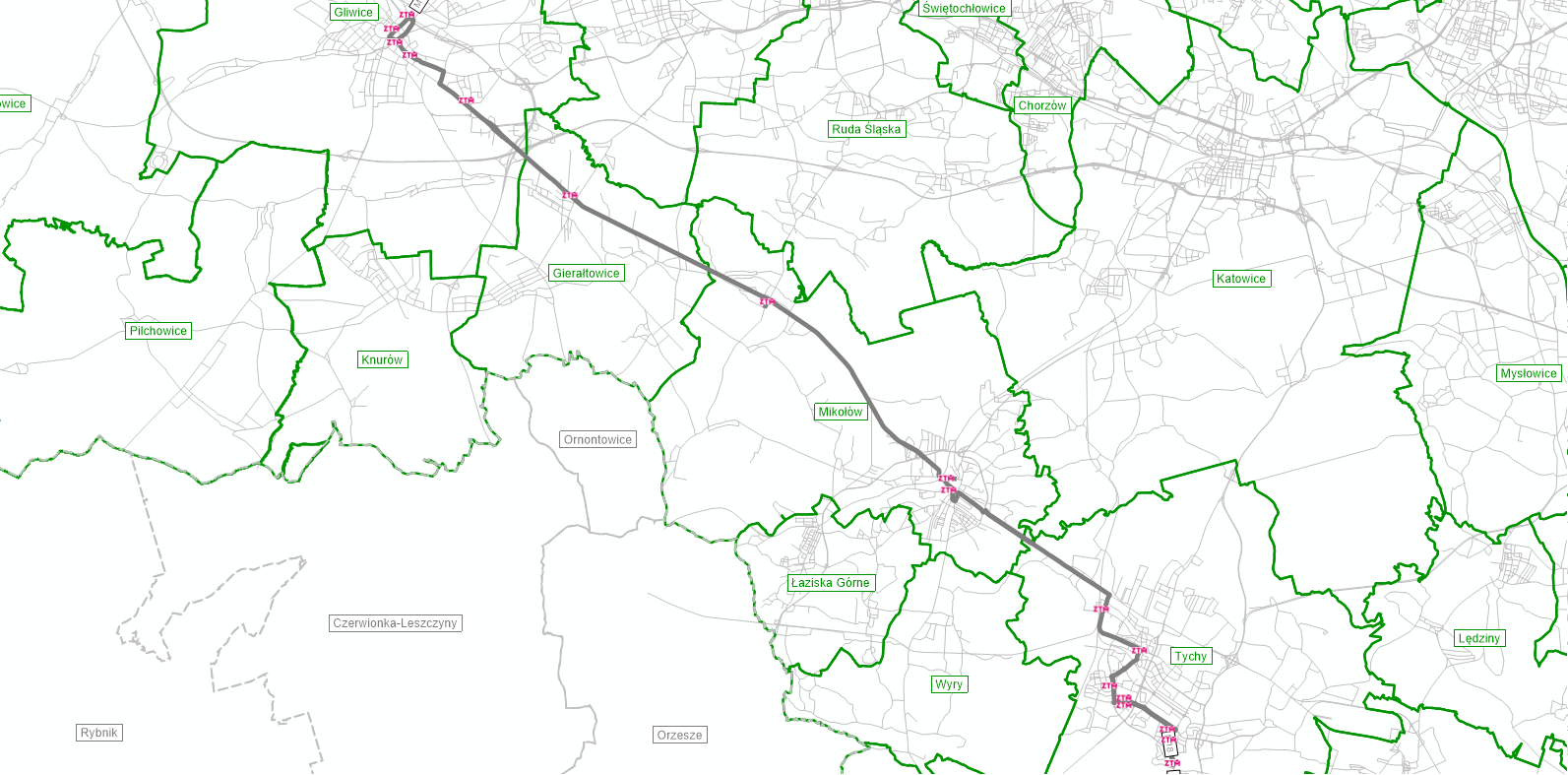 CHARAKTERYSTYKA LINII

WYKAZ OBSŁUGIWANYCH PRZYSTANKÓW
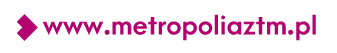 M18
25
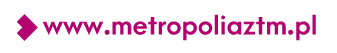 M18
Gliwice - Gierałtowice - Mikołów - Tychy
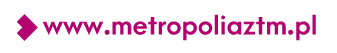 M24
Katowice - Chorzów - Świętochłowice - Ruda Śląska - Zabrze
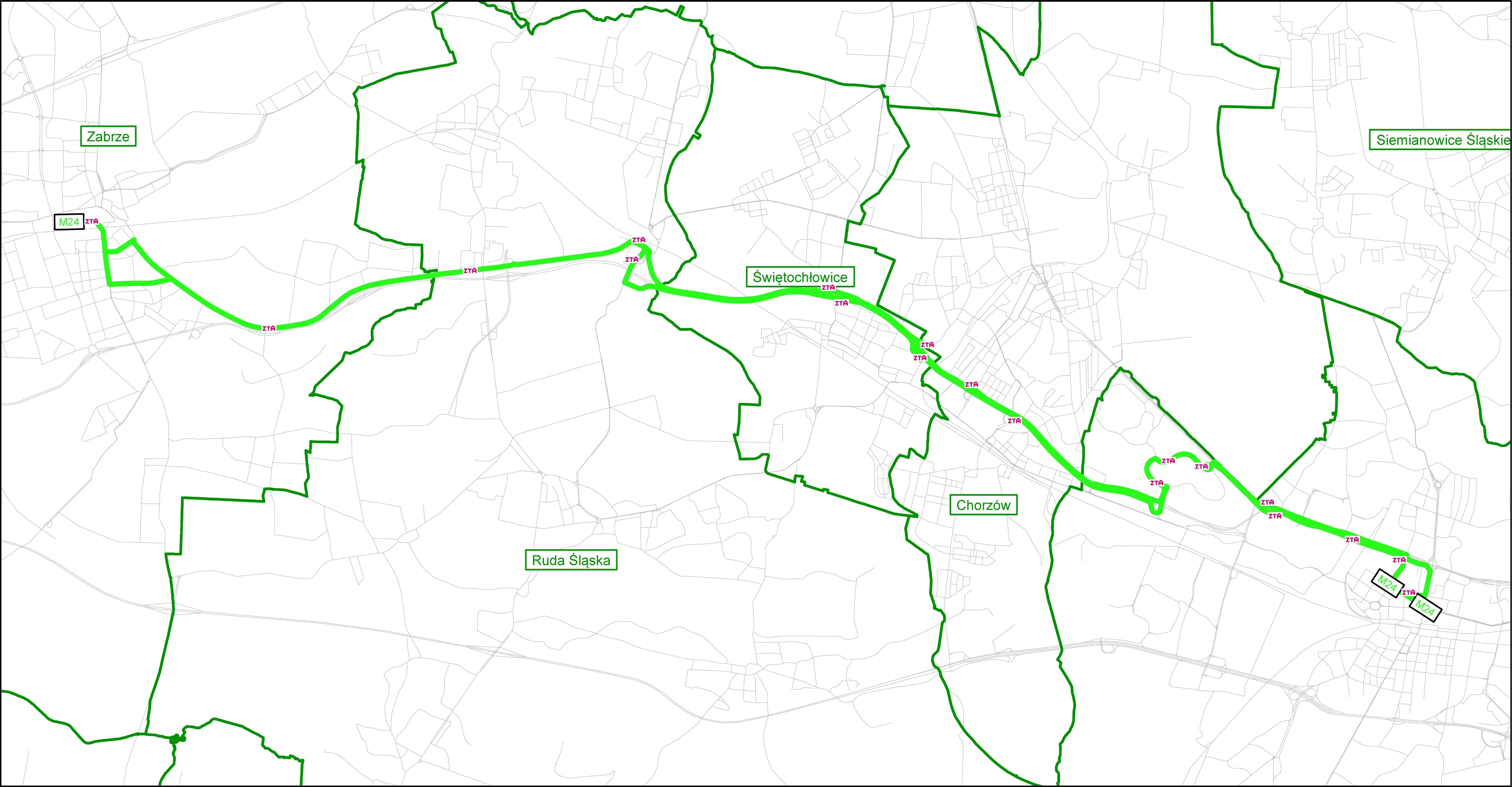 CHARAKTERYSTYKA LINII

WYKAZ OBSŁUGIWANYCH PRZYSTANKÓW
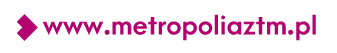 M24
28
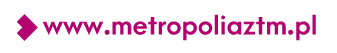 M24
Katowice - Chorzów - Świętochłowice - Ruda Śląska - Zabrze
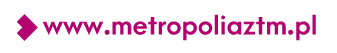 AP
Katowice – Ożarowice (MPL Katowice w Pyrzowicach)
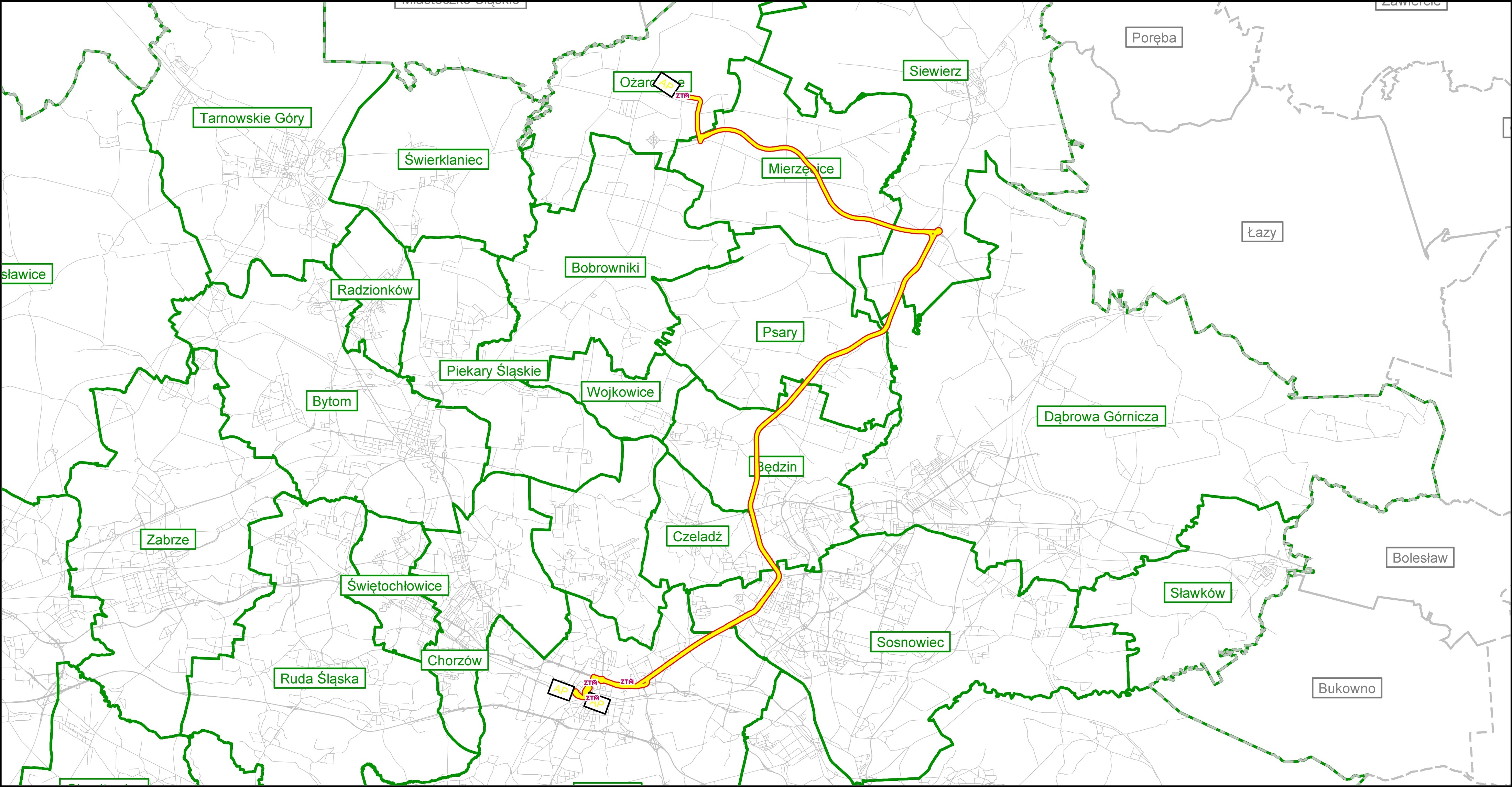 CHARAKTERYSTYKA LINII

WYKAZ OBSŁUGIWANYCH PRZYSTANKÓW
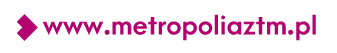 AP
31
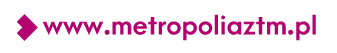 AP
Katowice – Ożarowice (MPL Katowice w Pyrzowicach)
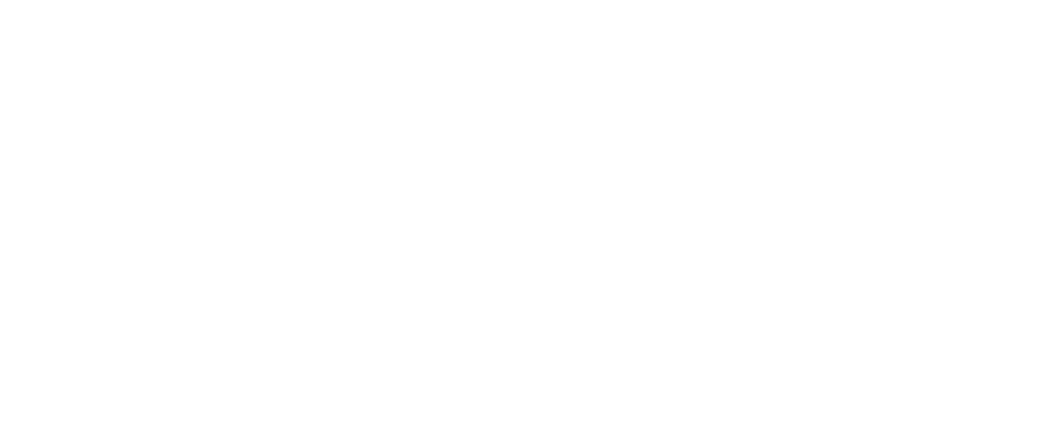 DZIĘKUJĘ ZA UWAGĘ